Урок - 11  ( V а ) \1у26н\  №101.
ТЕМА: \т.34 \   Элементарные частицы и их свойства. 
Частицы и античастицы.
ЦЕЛИ:
Определить понятие элементарных частиц, античастиц и аннигиляции.
Познакомиться со способами взаимодействия эл. частиц.
Познакомиться с классификацией эл. частиц.
Задачи: 
ТИп УРОКА:
ВИД УРОКА:
 
ДЕМОНСТРАЦИИ:
В чём элементарность и неэлементарность элементарных частиц?
Что такое антивещество?
Что такое антивещество?
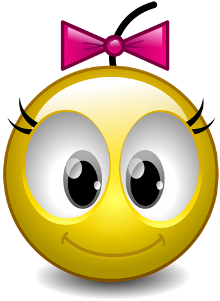 Домашнее задание.
Тема № 34
§§ 114,115
Гр,  бр№
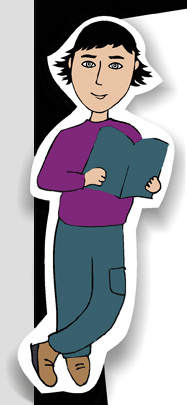 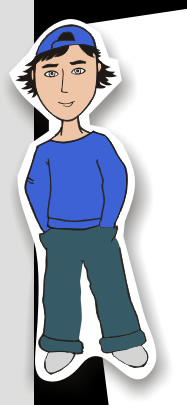 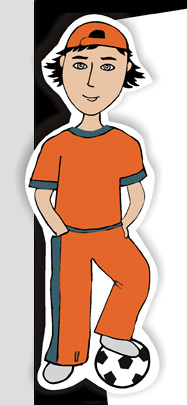 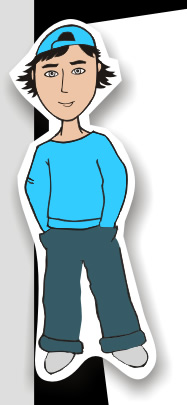 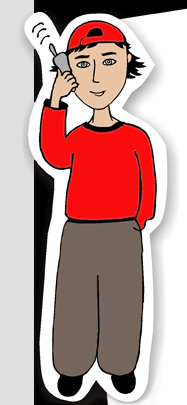 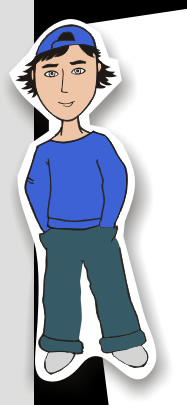 Физика 11
Тема №34
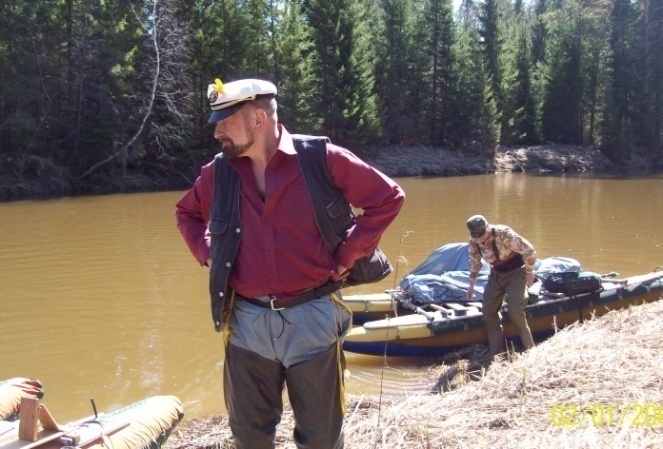 элементарные
частицы
Физика от физика
§114. элементарны  –  нет  структуры 
      не  элементарны – не стабильны
-  заряд
-  масса
-  спин
-  время жизни…
I этап /1897-1932
От электрона до позитрона   ///1931г  П.Дирак  антиэлектрон

II этап 1932-1964
От позитрона  до кварков   (…друг в друга)
1963г  М.Гелл-Манн  и Дж. Цвейг
3 КВАРКА  и 3  АНТИ…

III этап    1964 - … 
от кварков - …
                           
антивещество + в-во   энергия  ///Аннигиляция
вакуум = … засеянное поле…
по нарастанию массы…
Урок - 12  ( V а ) \2у26н\  №102.
ТЕМА: \з.т. 34 \ Взаимные превращения частиц и квантов электромагнитного излучения.
ЦЕЛИ:
Задачи: 
ТИп УРОКА:
ВИД УРОКА:
 ДЕМОНСТРАЦИИ:
4. Применение знаний в измененных ситуациях при ответе на следующие вопросы: